Definice a znaky Happy Slapingu
Právní kvalifikace skutku
Trestní zákoník České republiky tento pojem trestné činnosti nezahrnuje jako skutkovou podstatu trestného činu jako je tomu např. V Dánsku, Francii a Velké Británii. 
Tento druh kriminality je v České republice posuzován jako trestný činy uvedené v hlavě I. Trestné činy proti životu a zdraví. Typickým příkladem je trestný čin dle § 146 TrZ Ublížení na zdraví, § 145 TrZ Těžké ublížení na zdraví, ale výjimku také netvoří trestný čin dle § 140 TrZ Vražda, dále se může jednat o trestnou činnost uvedenou v hlavě X TrZ, zejména v díle 6 Jiná rušení veřejného pořádku. Pokud je tato trestná činnost páchána veřejně, nebo na místě veřejně přístupném, může se jednat o trestný čin výtržnictví dle § 358 TrZ.
Statistiky Happy slapingu
statistika není zatím nikde zveřejněna
Kazuistiky Happy Slappingu
Anglie, 9. červen 2005. Dva dospívající mladíci napadli sedmnáctiletou studentku Kerry Sevillovou. Jeden z nich ji střelil do nohy vzduchovkou, zatímco druhý celý čin nahrával na svůj mobil. Video bylo následně umístěno na internet.
Anglie, 18. červen 2005. Policie zatkla tři čtrnáctileté chlapce, kteří byli podezřelí ze znásilnění jedenáctileté dívky. Vedení školy bylo na tento čin upozorněno poté, co jeden ze školních zaměstnanců našel záznam tohoto činu na mobilu jednoho ze studentů.
Anglie, prosinec 2005. Byl zavražděn David Morley. Patnáctiletá dívka Chelsea O’Mahoneyová a spoluobžalovaní Reece Saergant (21 let), Darren Case (18 let) a David Blenman (17 let) byli shledáni vinnými z neúmyslného zabití Davida Morleyho. Dle hlášení O‘Mahoneyová udělala dokument o tom, jak parta jejích kamarádů ukopala Davida k smrti.
Austrálie, 23. říjen 2006. Policie zahájila vyšetřování ve věci DVD, které mimo jiné obsahovalo záznam, kdy pár dospívajících mladíků pohlavně zneužilo jednu dívku a poté jí zapálilo vlasy. Kopie nahrávky byly údajně prodány.
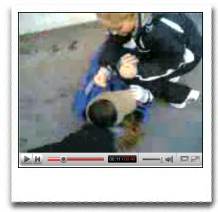 Anglie, červenec 2007. Anthony Anderson (27 let) močil na umírající ženu, zatímco jeho kamarád vše natáčel na mobilní telefon. Celou dobu přitom řval: „Toto je materiál pro YouTube!“
Anglie, březen 2008. Dospívající dívka skočila ze svého podkrovního okna, zatímco se snažila utéct před dívčím gangem, který na ni chtěl použít happy slapping.
Staženo z http://www.nebudobet.cz/?page=happy-slapping